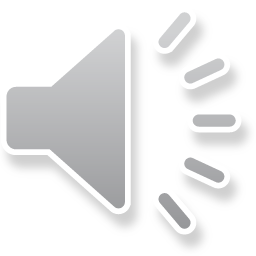 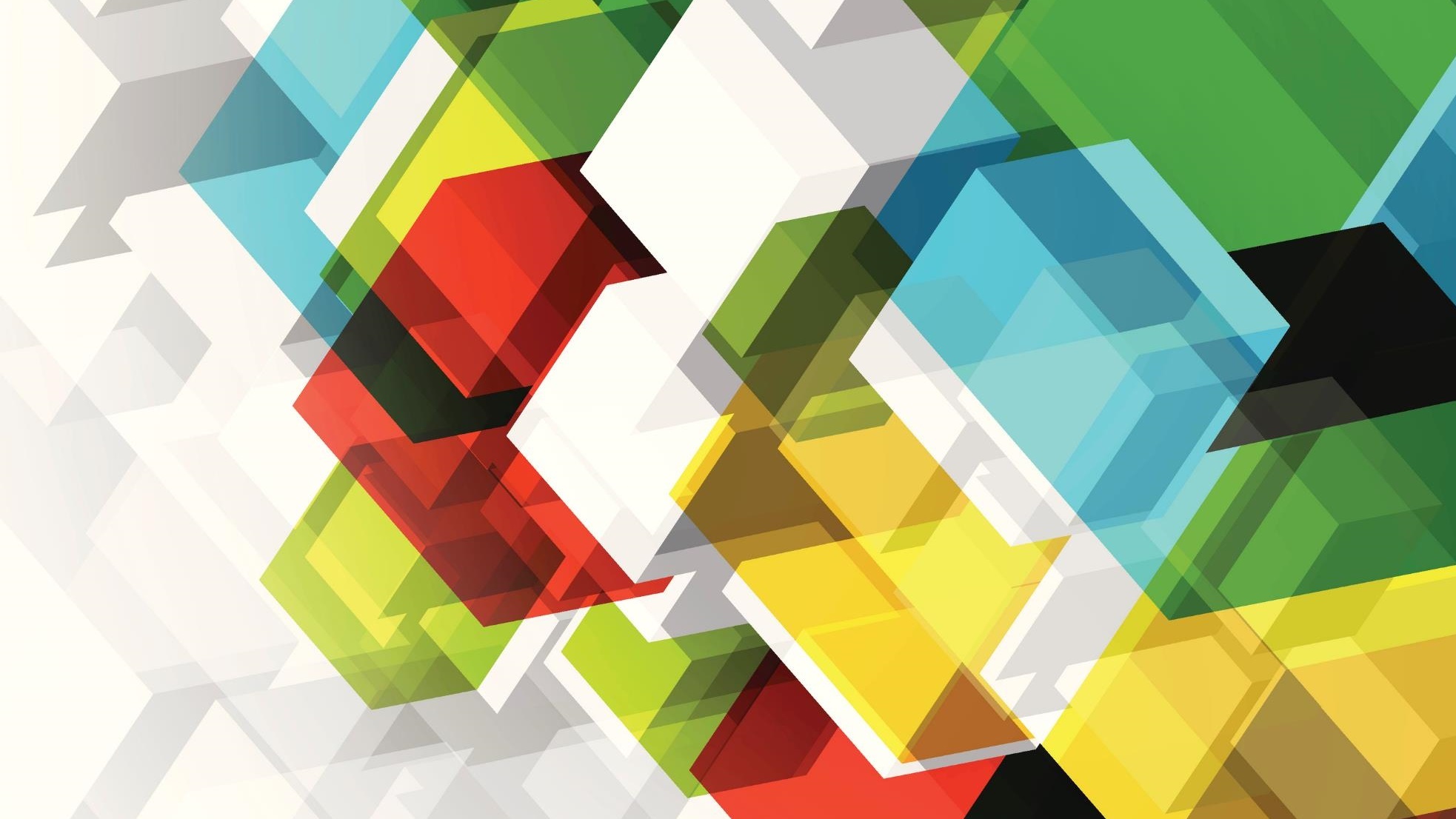 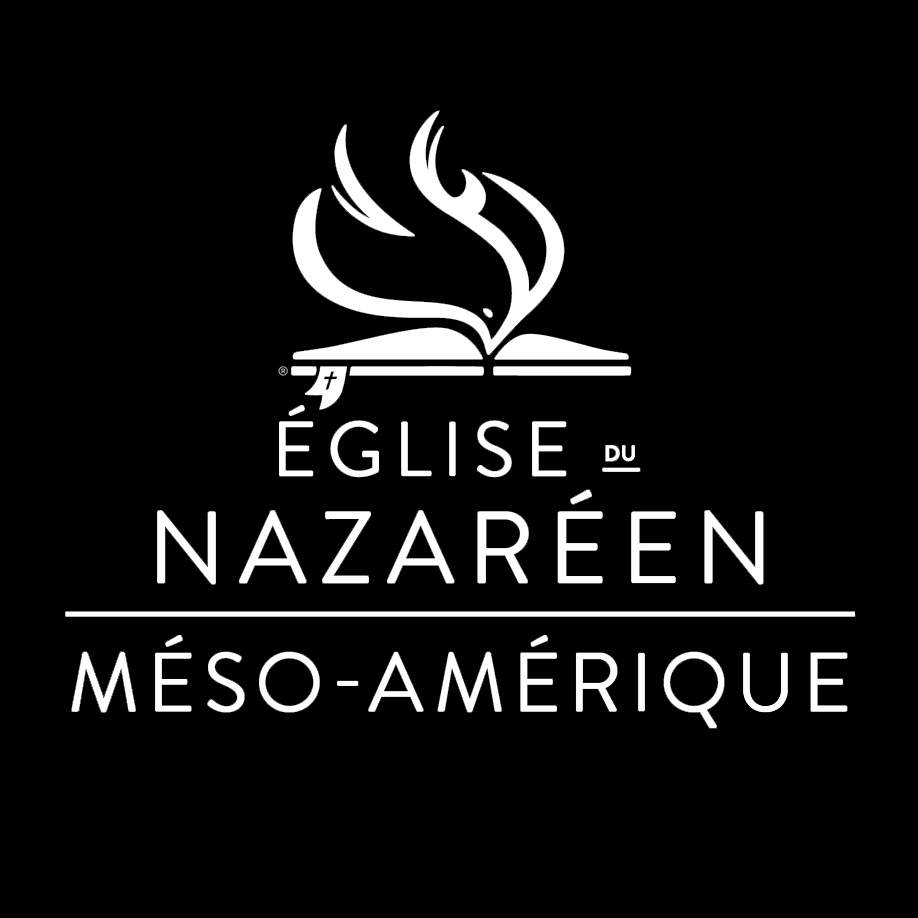 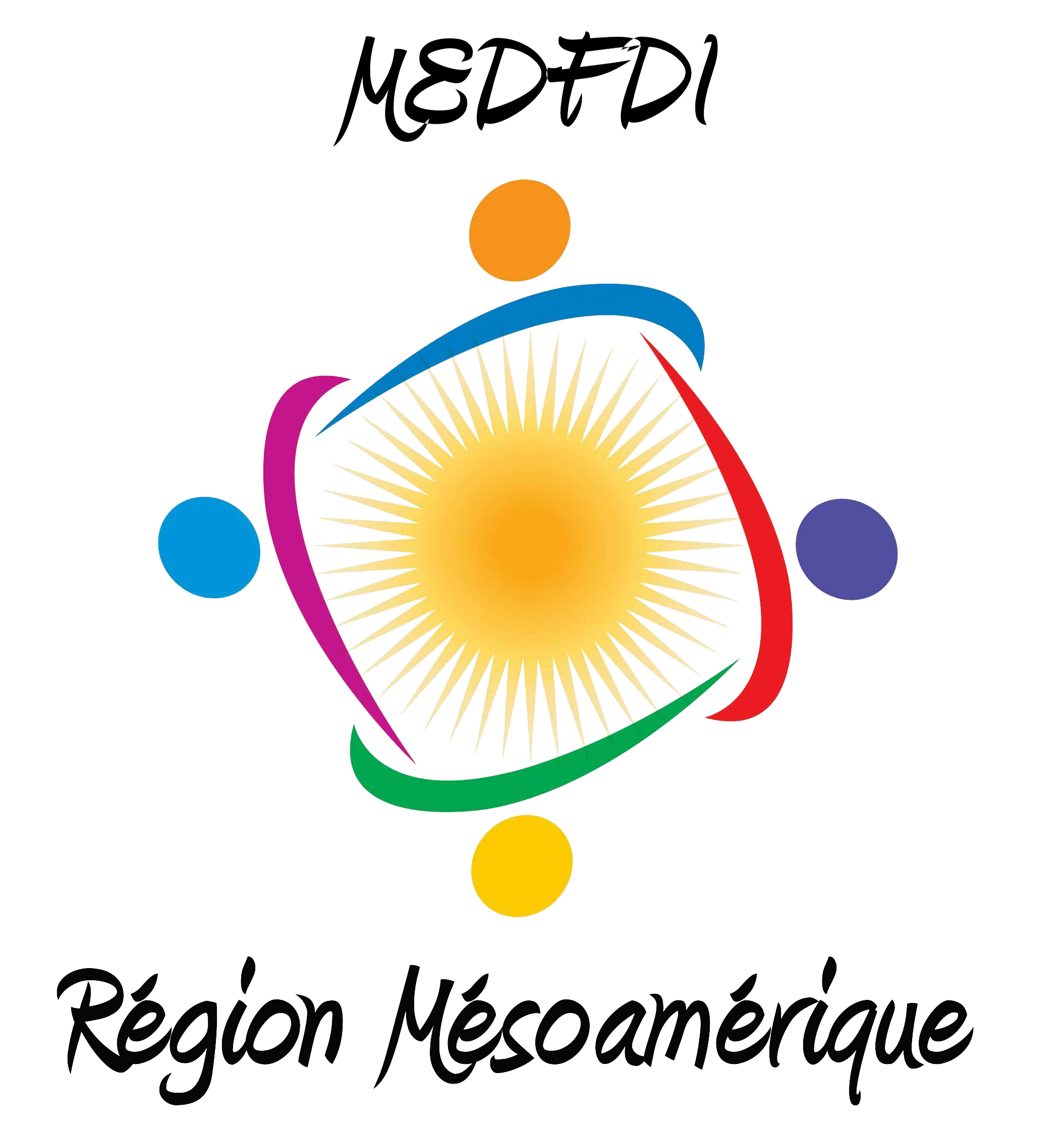 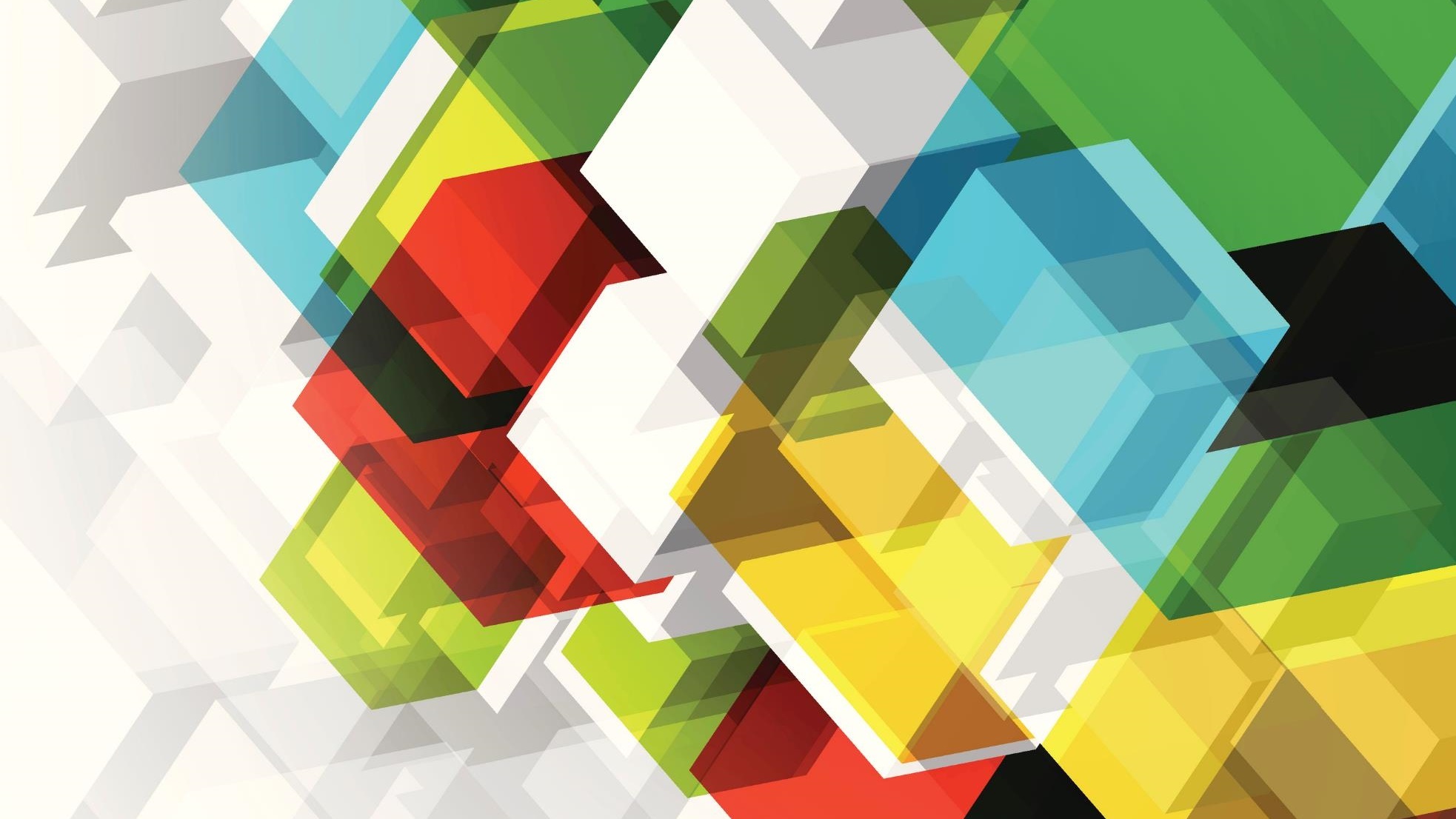 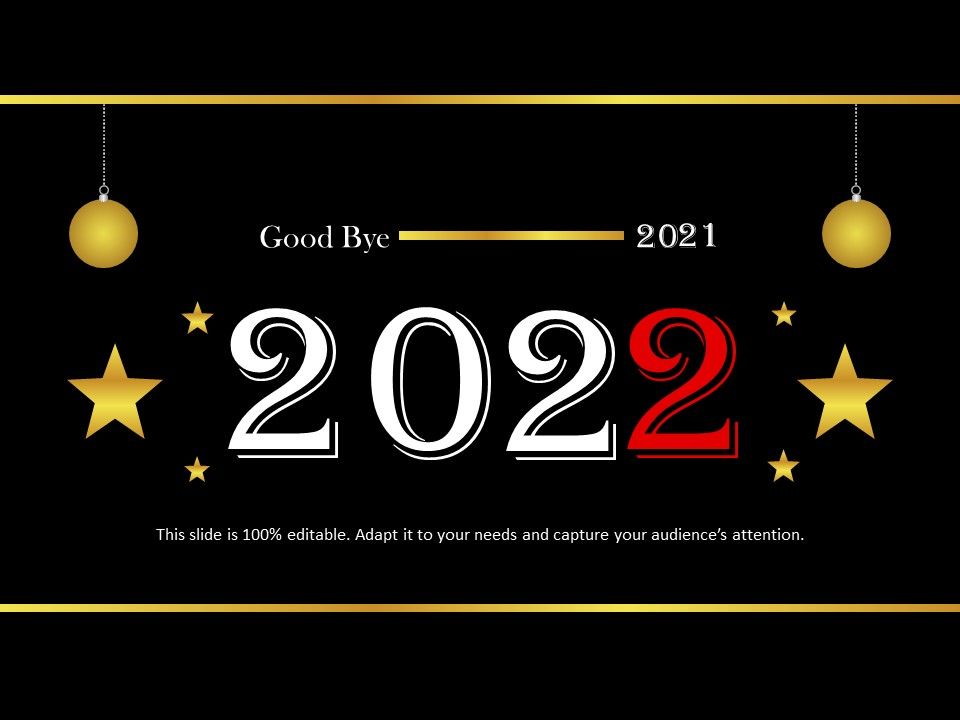 DEVIZ MINISTÈ MEDFDI A
Lavi 
a se 
yon vwayaj...
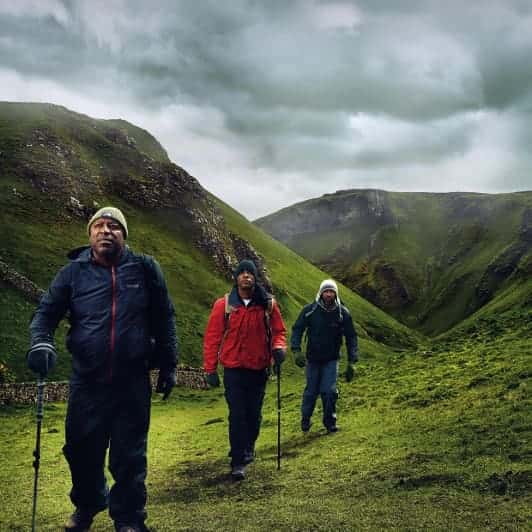 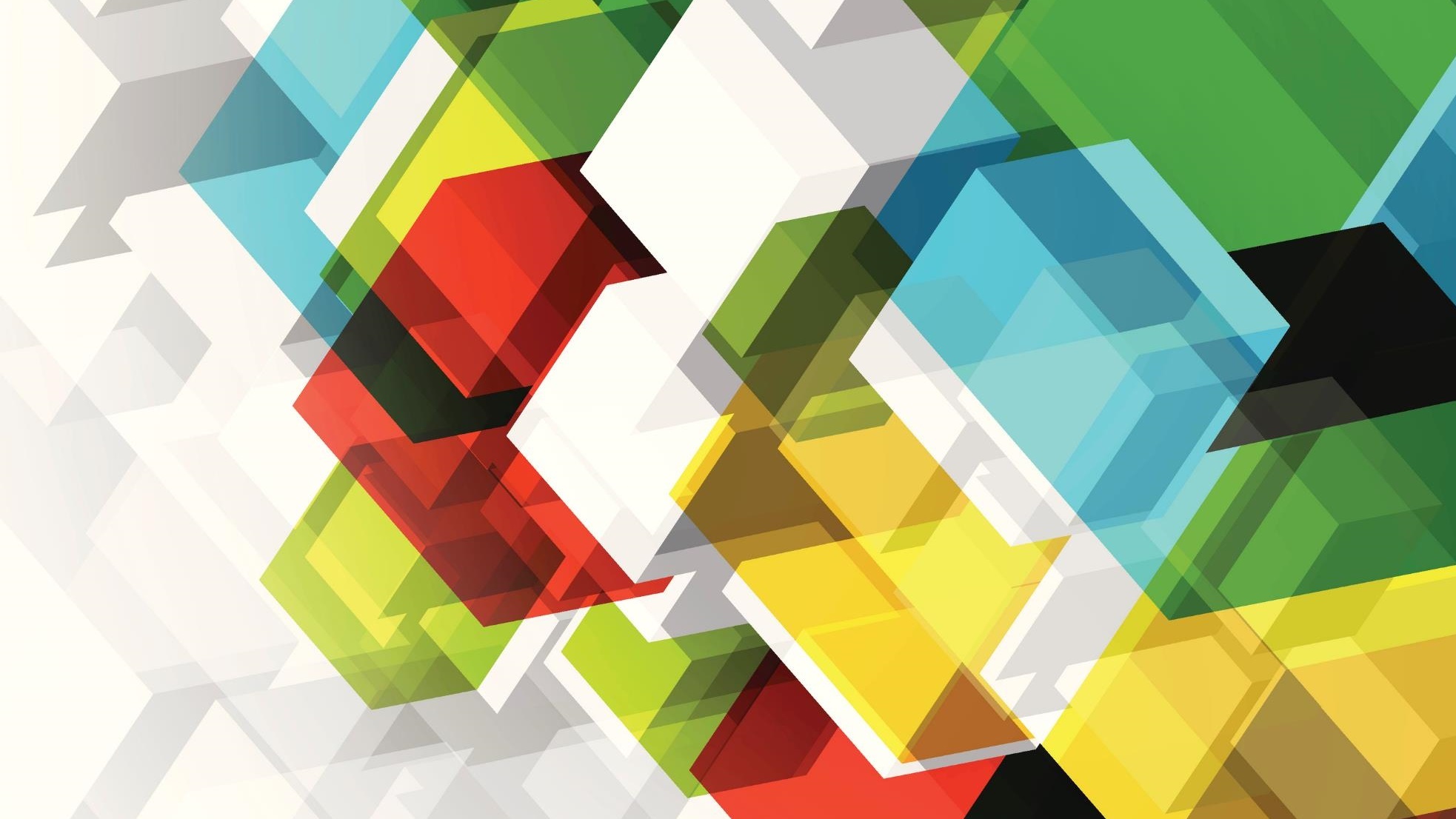 Nou tout konnen kilè vwayaj nou an te kòmanse
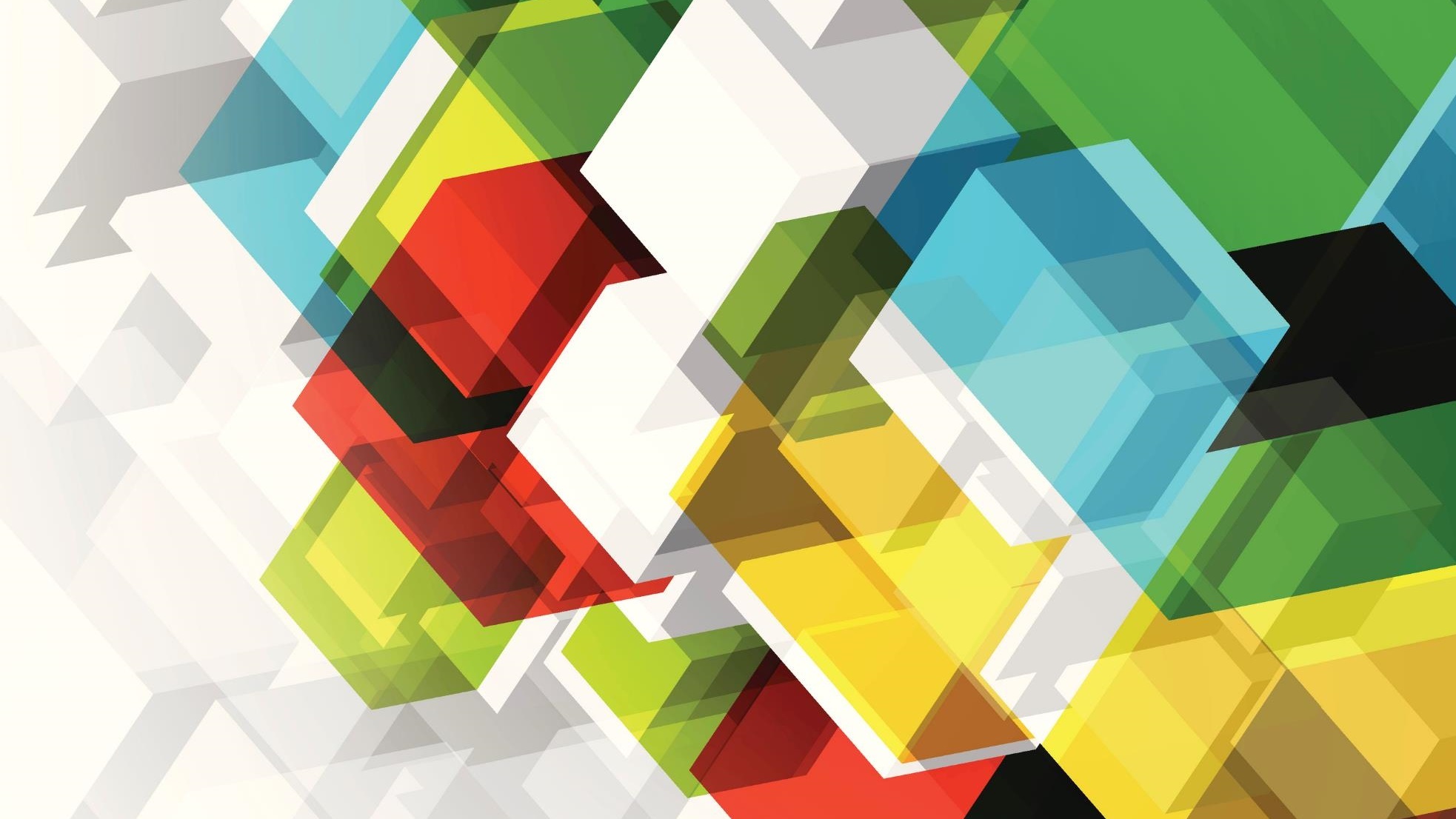 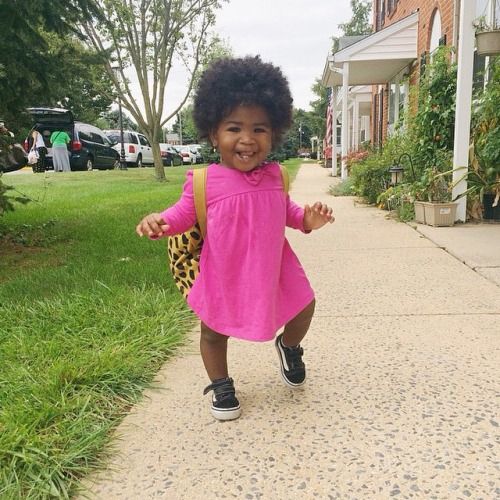 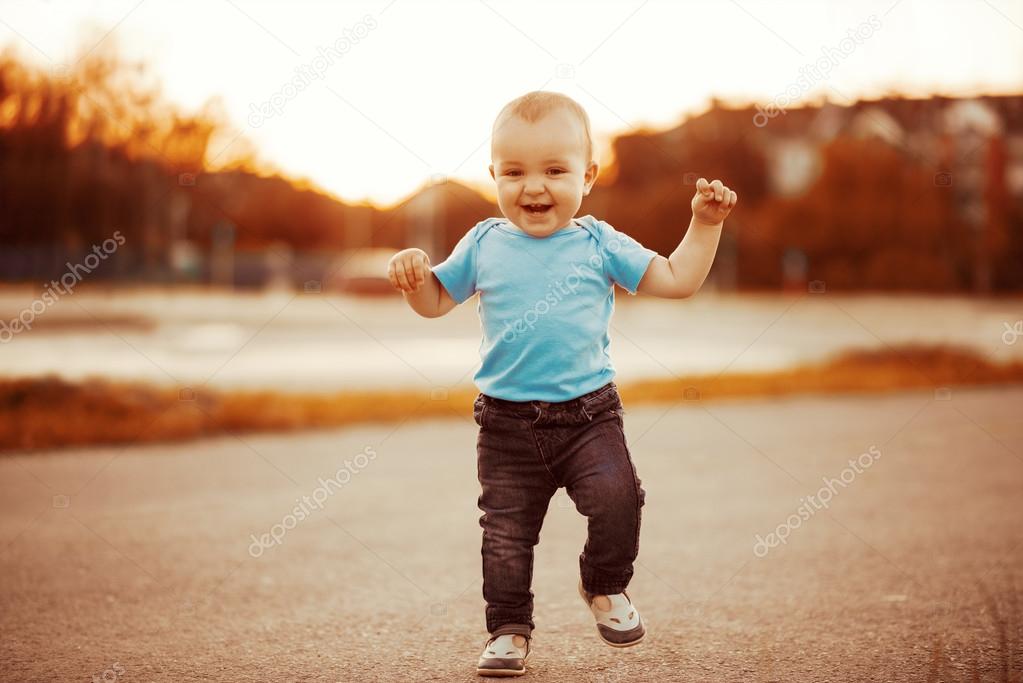 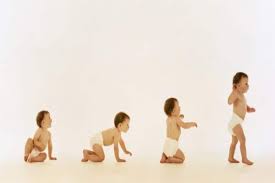 Men pa genyen okenn moun ki konnen kilè sa gen pou l fini!
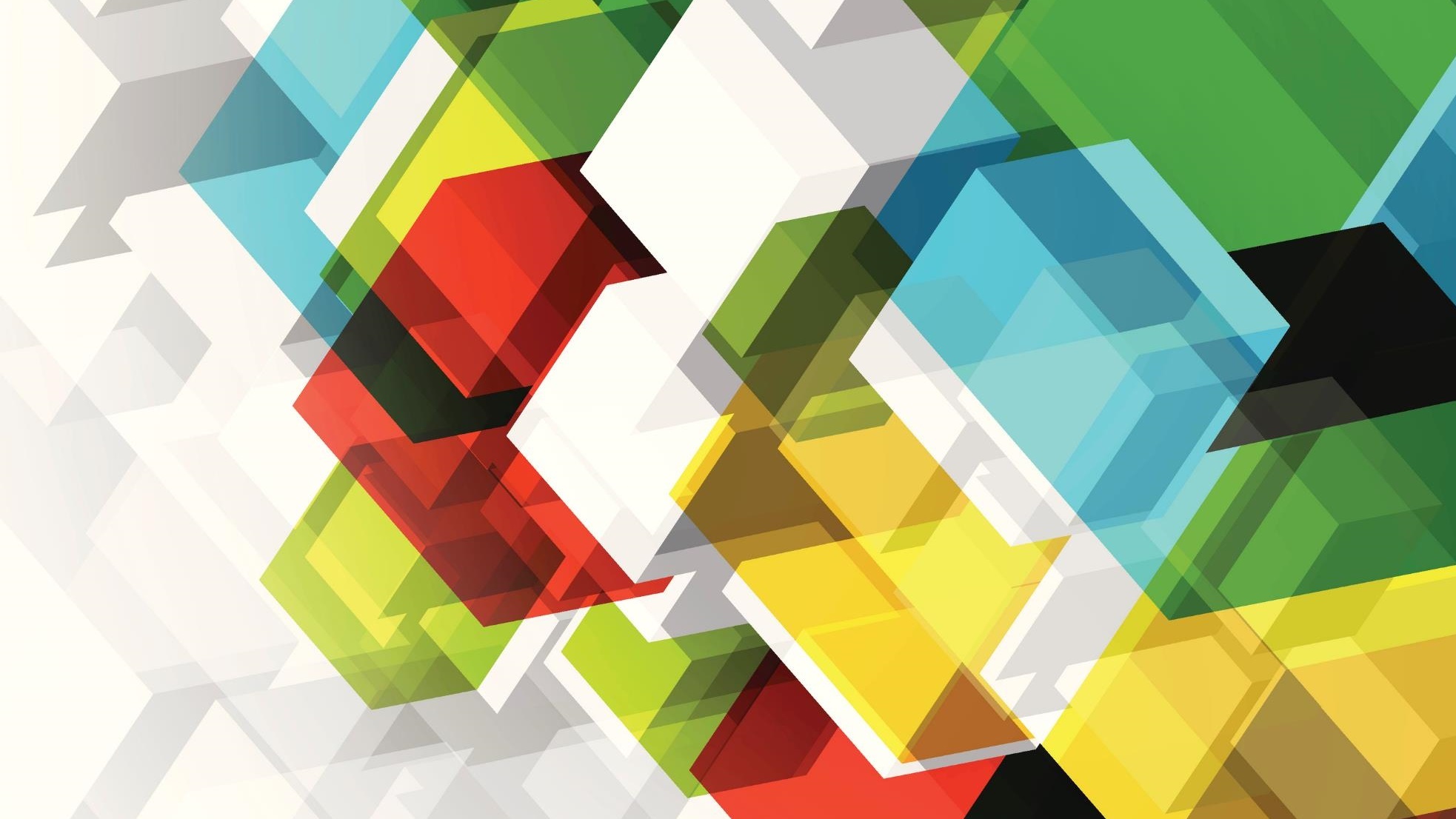 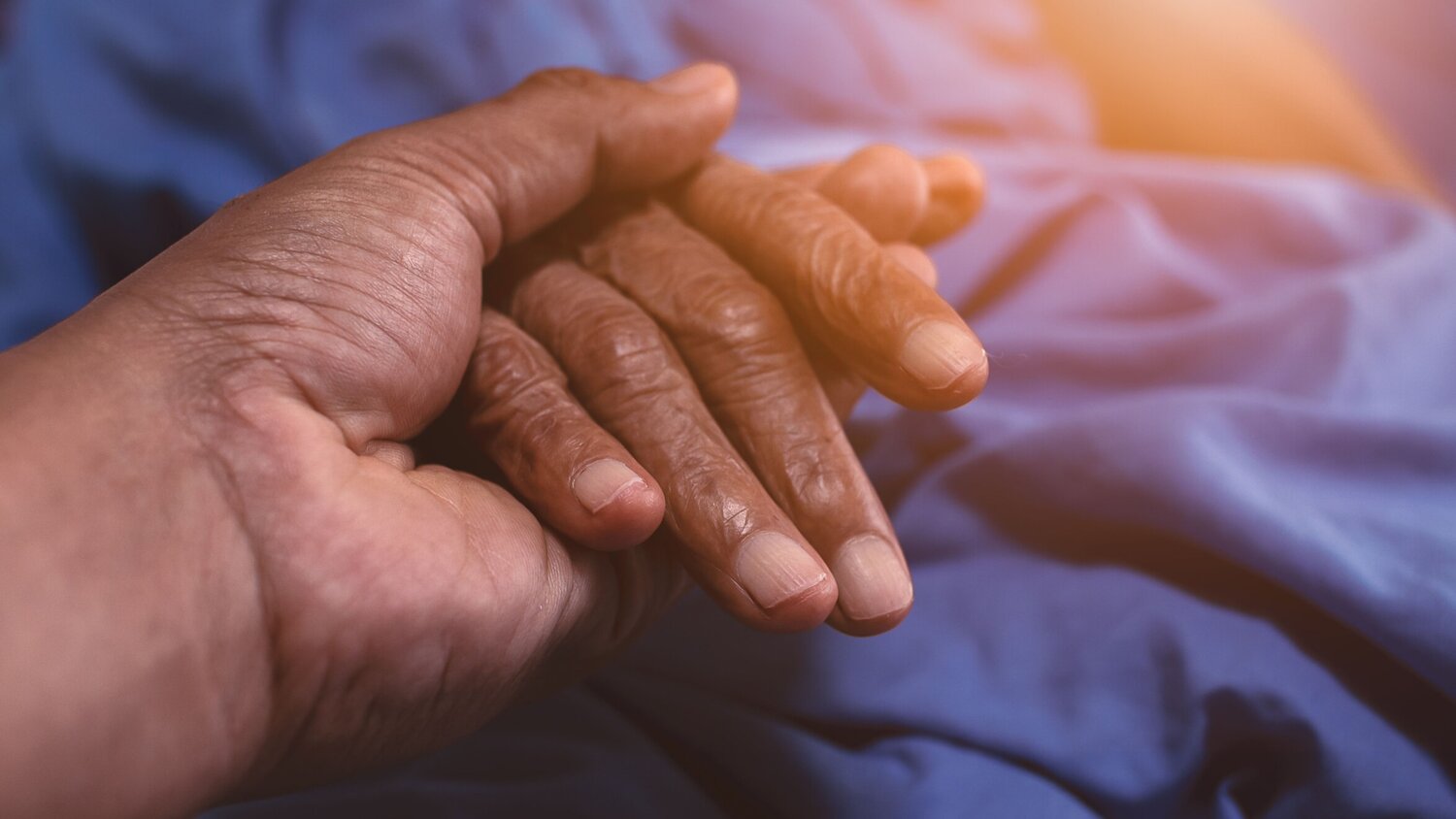 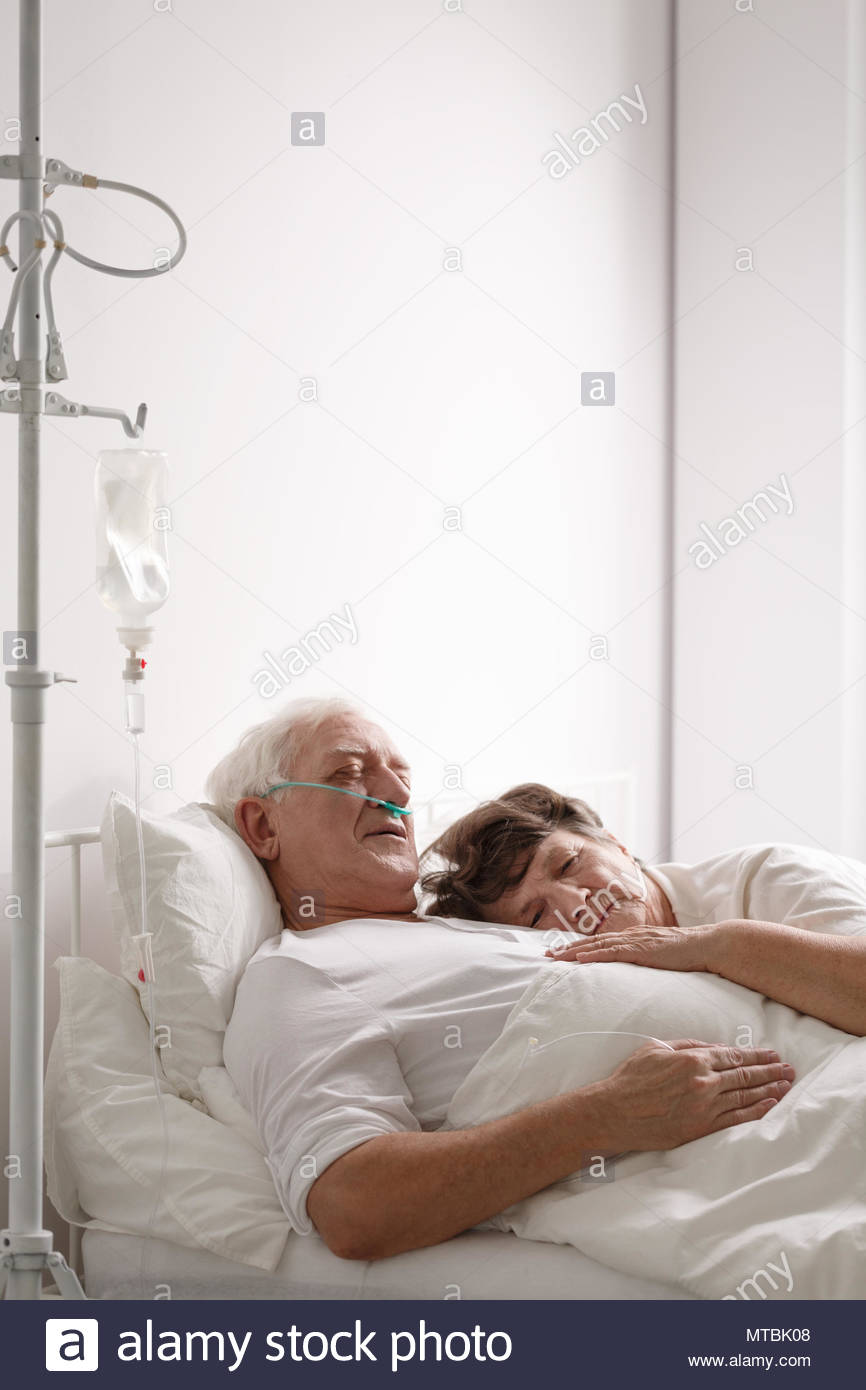 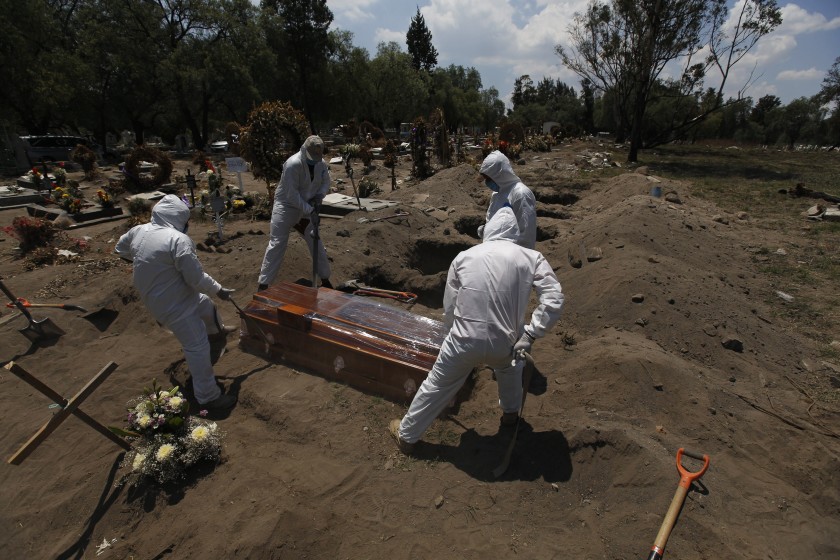 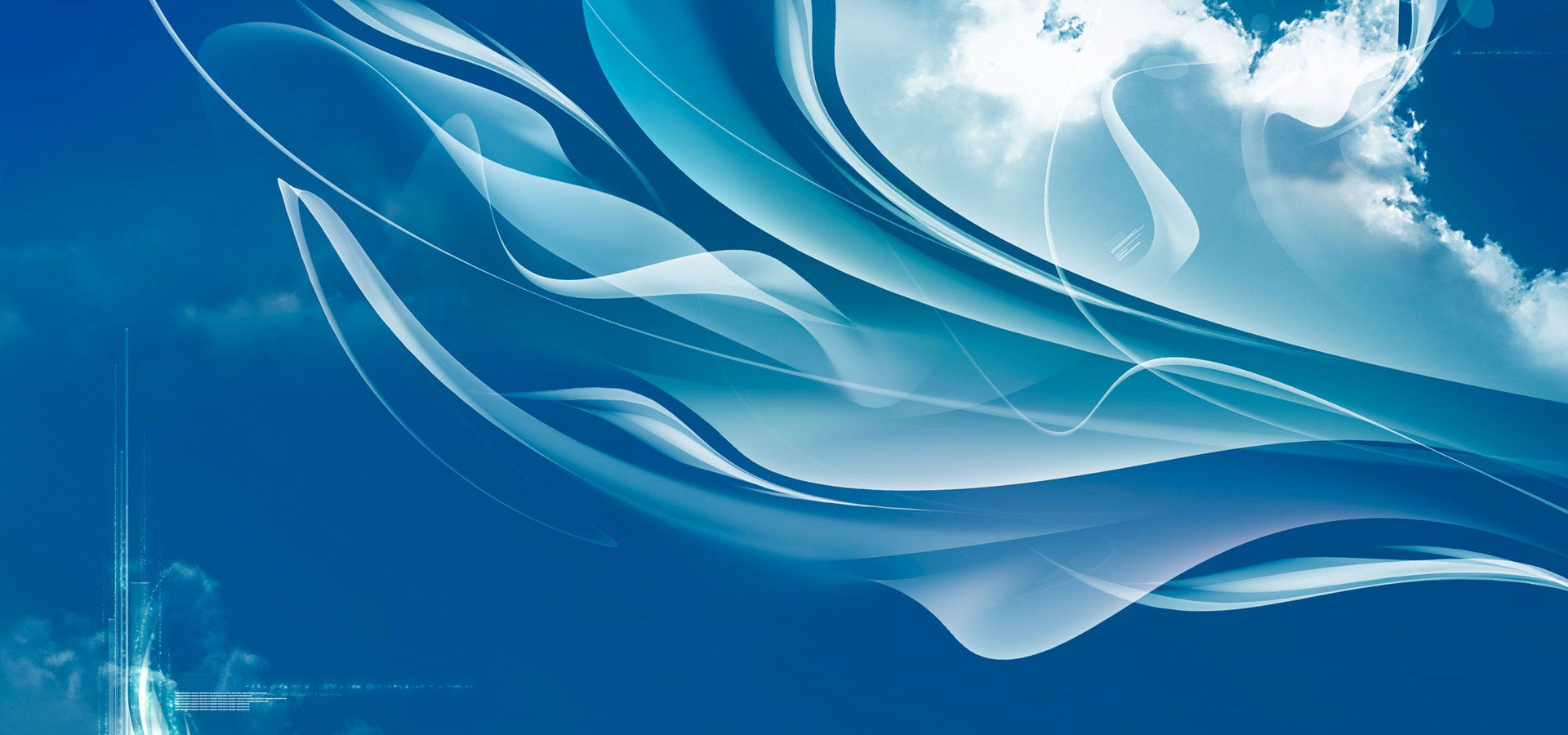 Lè ke nou aksepte Kris la antanke Sovè nou, yon vwayaj lavi nouvo kòmanse konplètman.
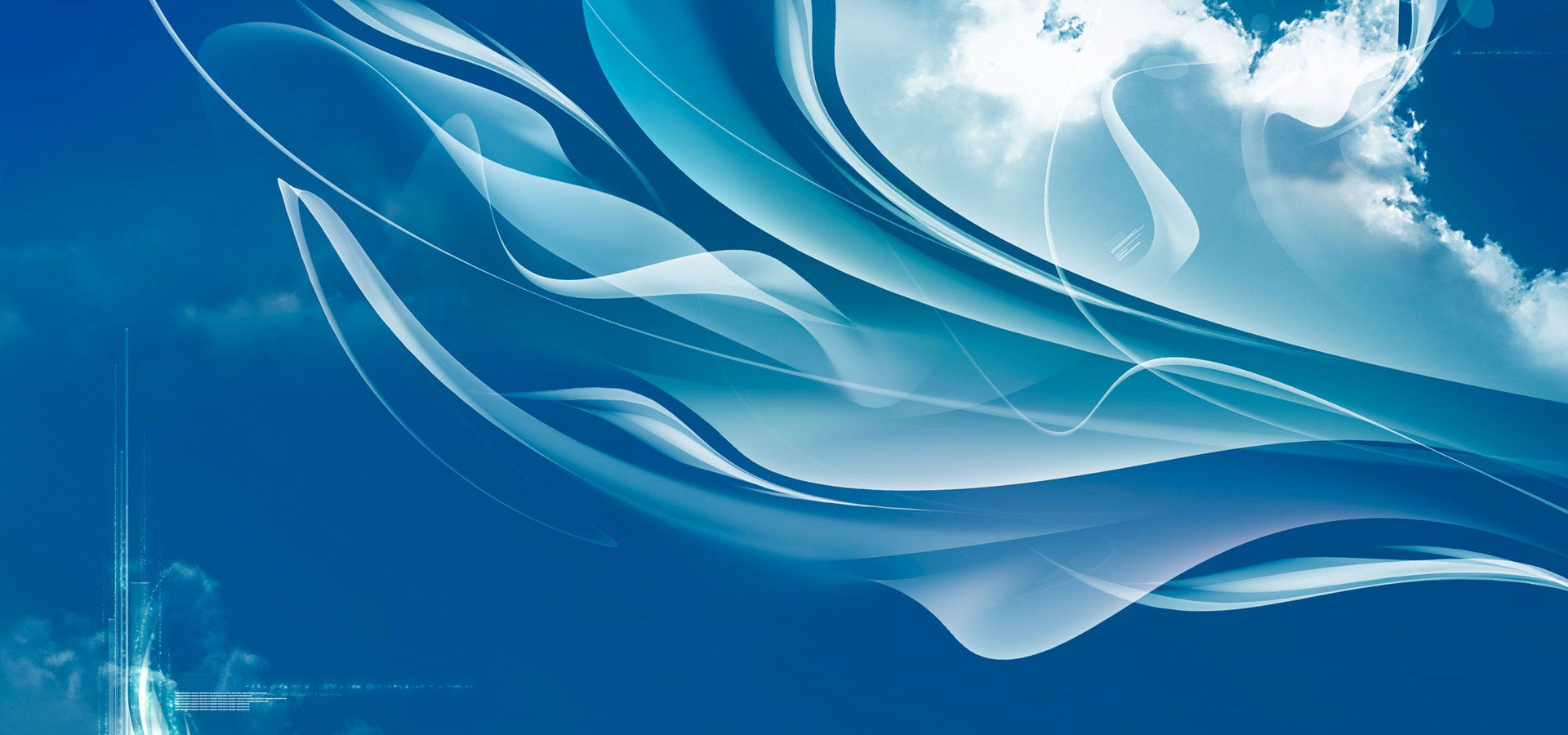 Lè nou kòmanse vwayaj sa, nou transfòme an yon moun ki mouri espirityèlman pou antre an yon moun ki vivan espirityèlman!
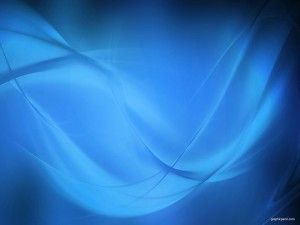 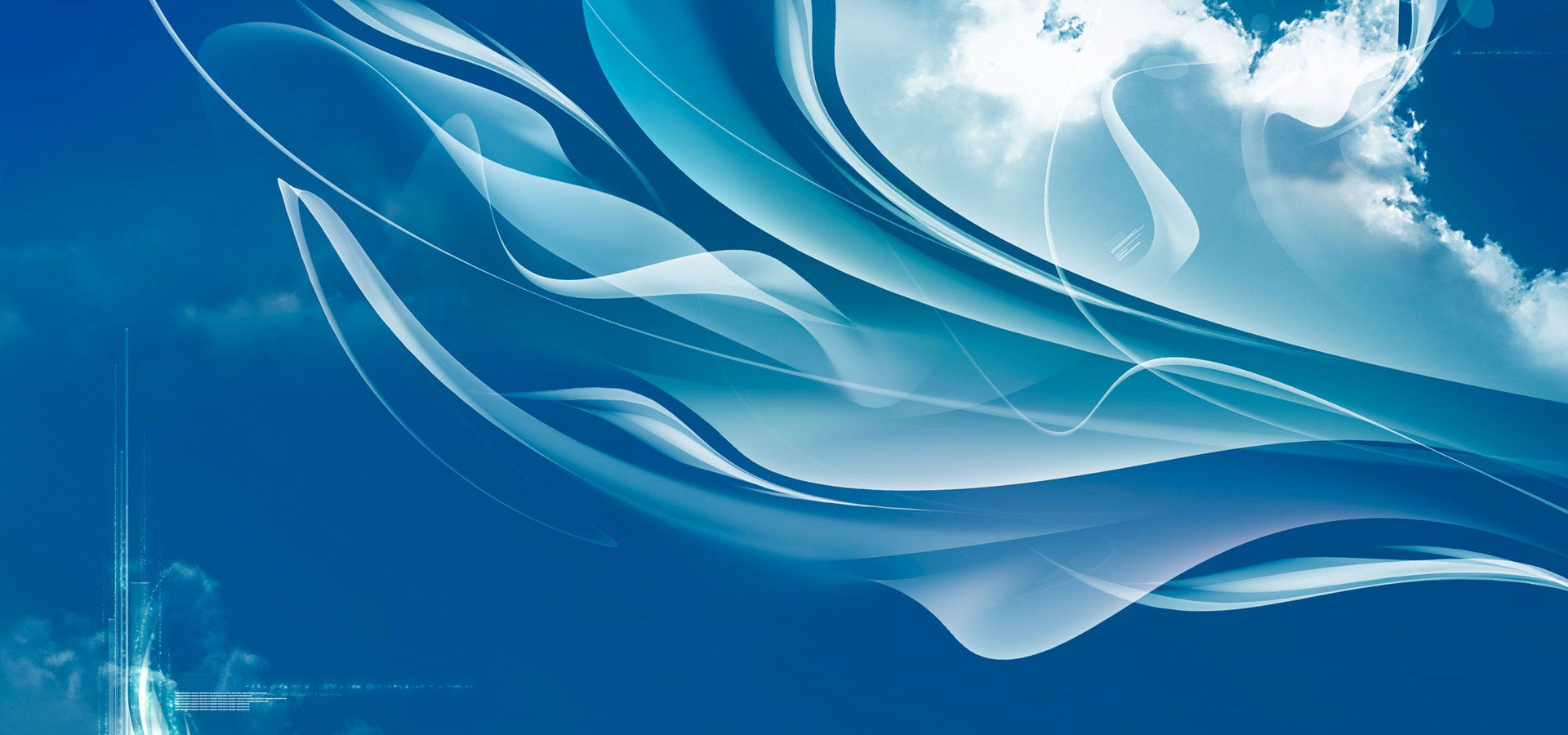 Lespri nou pral viv nan letènite.
Li pap janm mouri !
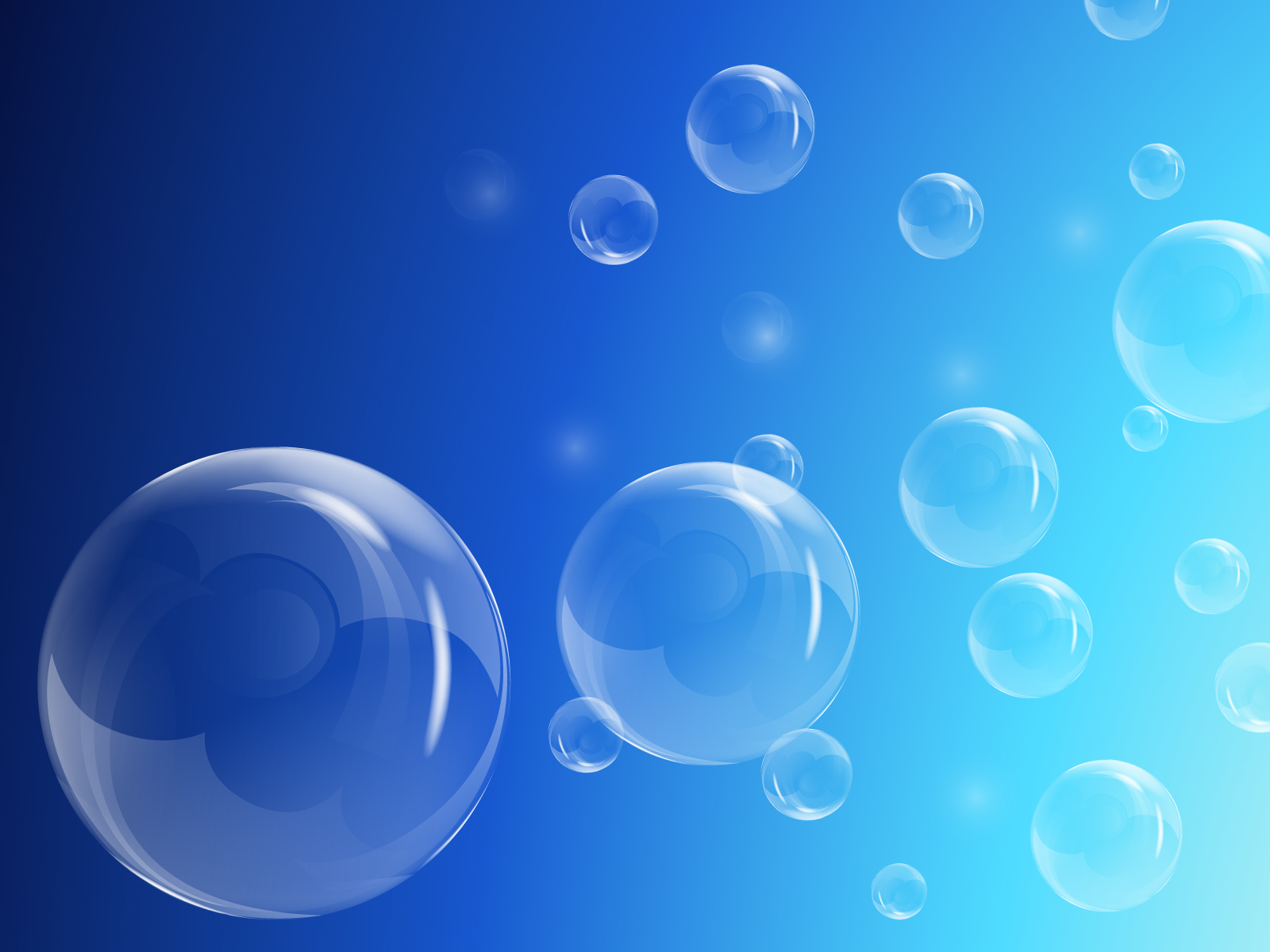 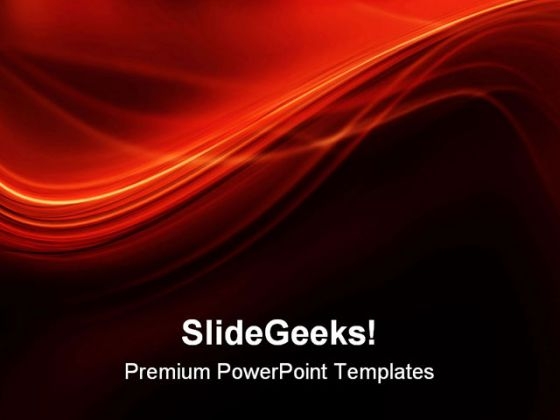 ‘‘Letènite a’’ se yon tan k ap long anpil anpil!
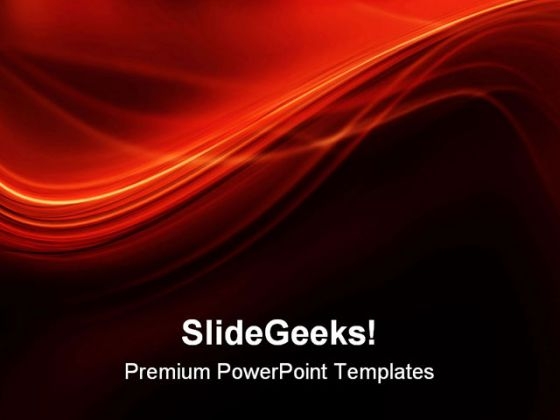 Letènite a se yon vwayaj ki byen long!
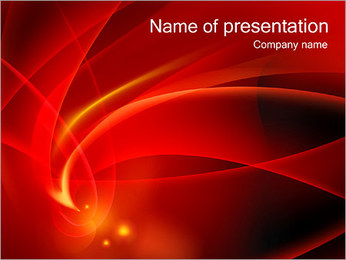 Nou dwe prepare nou byen pou vwayaj sa!
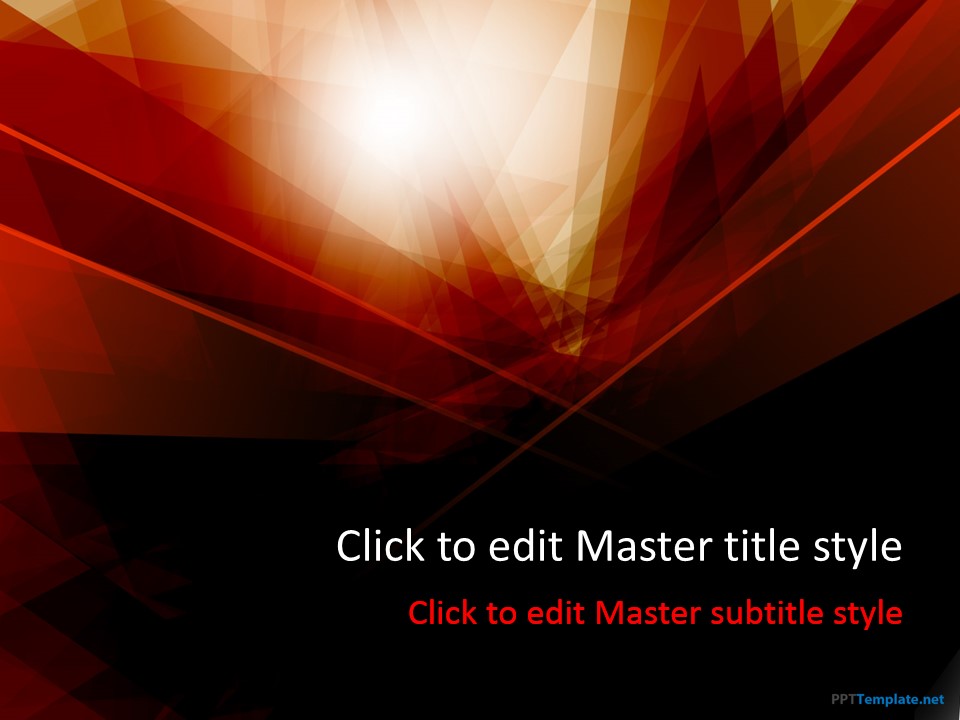 Vwayaj sa nan lavi a genyen anpil danje...
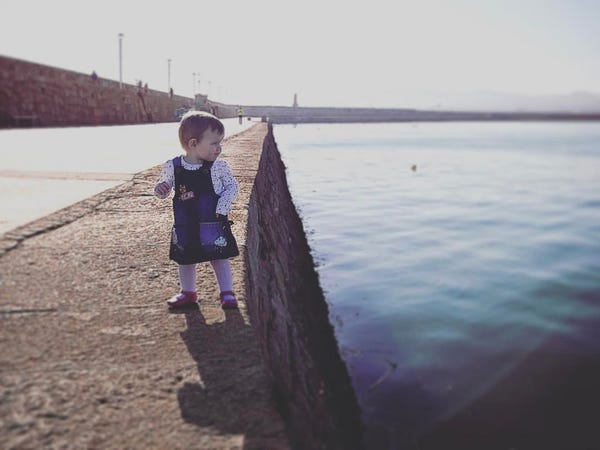 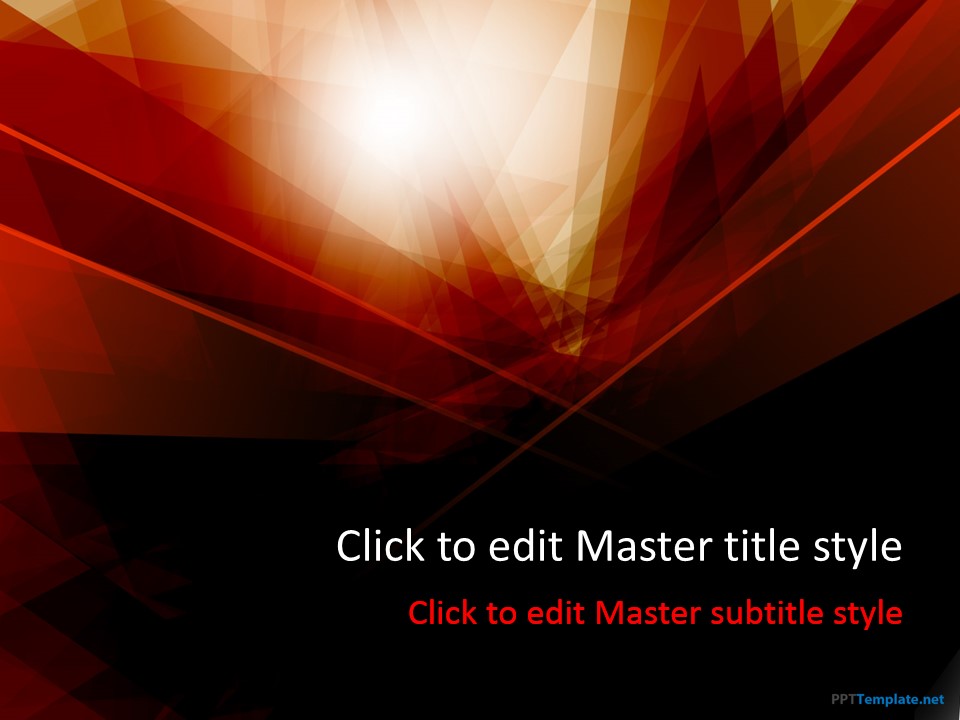 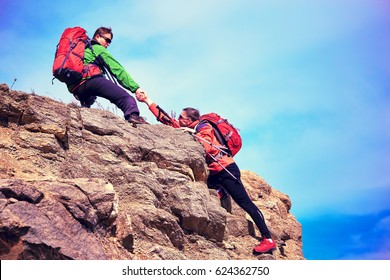 Lavi a sanble toujou mete danje sou wout ou!
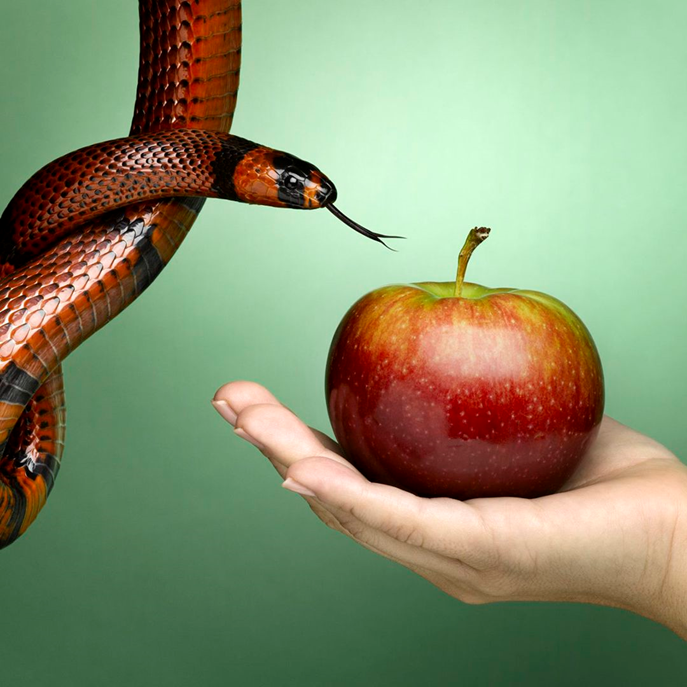 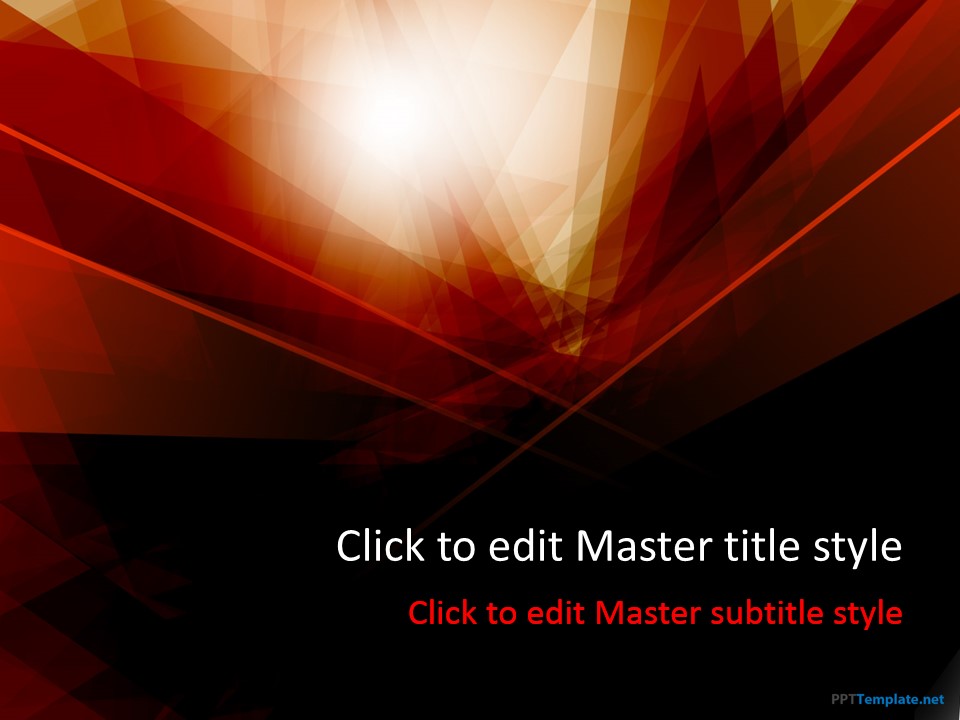 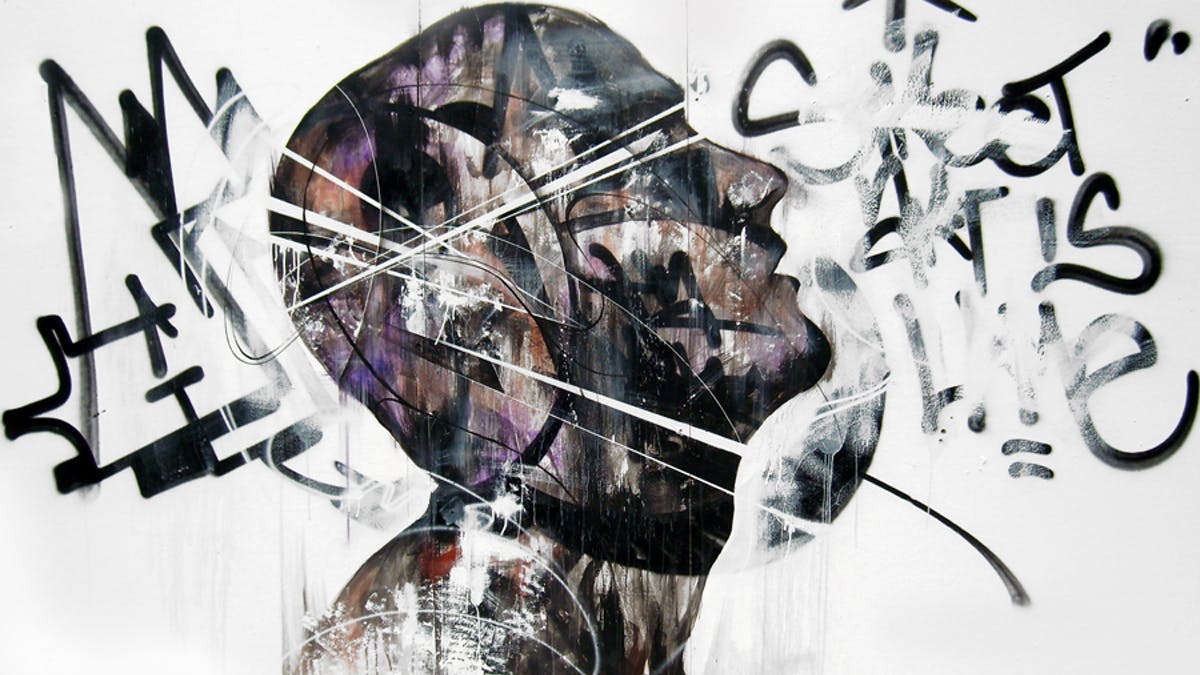 Ou vin tounen yon objektif pou lènmi w lan, dyab la...
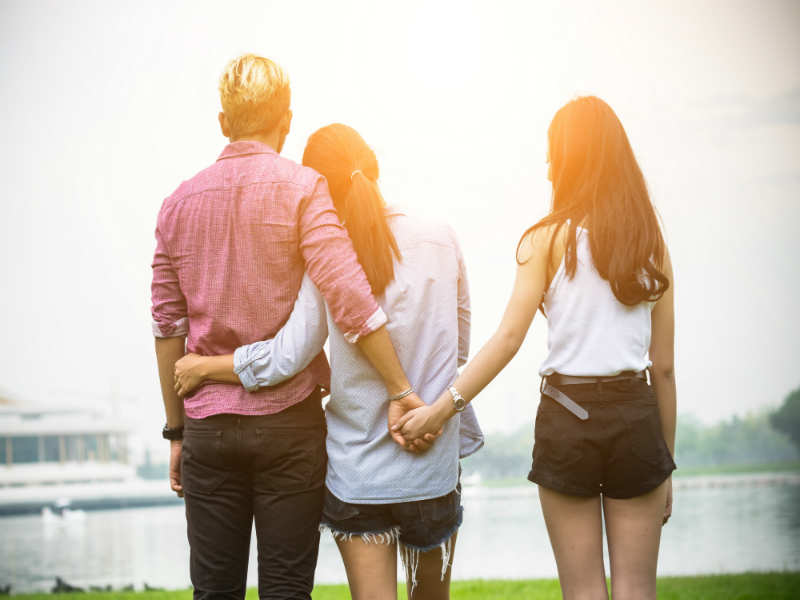 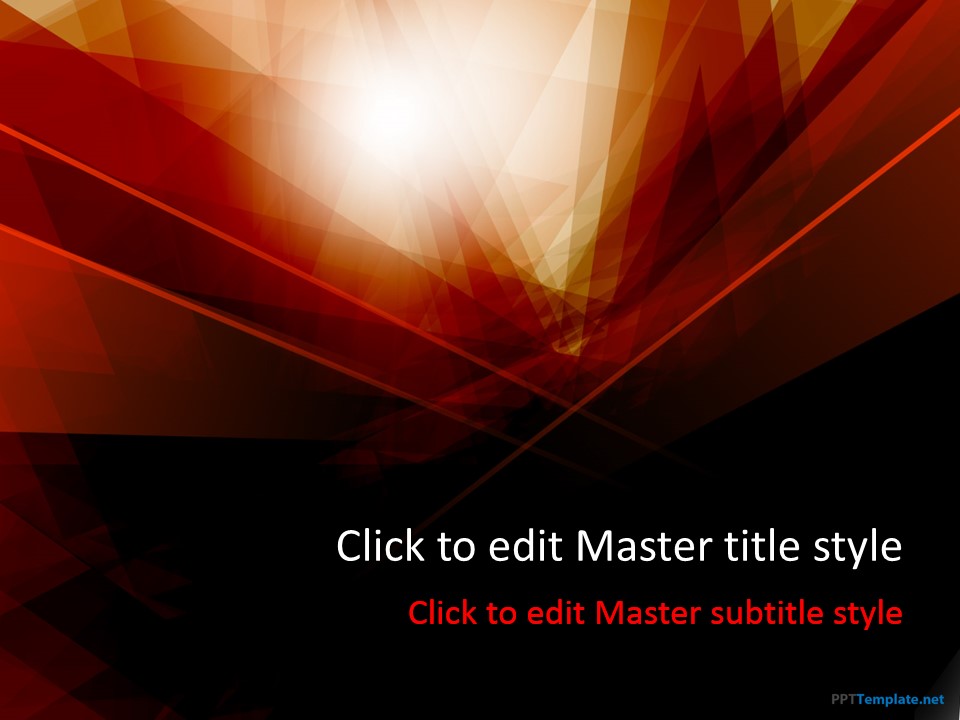 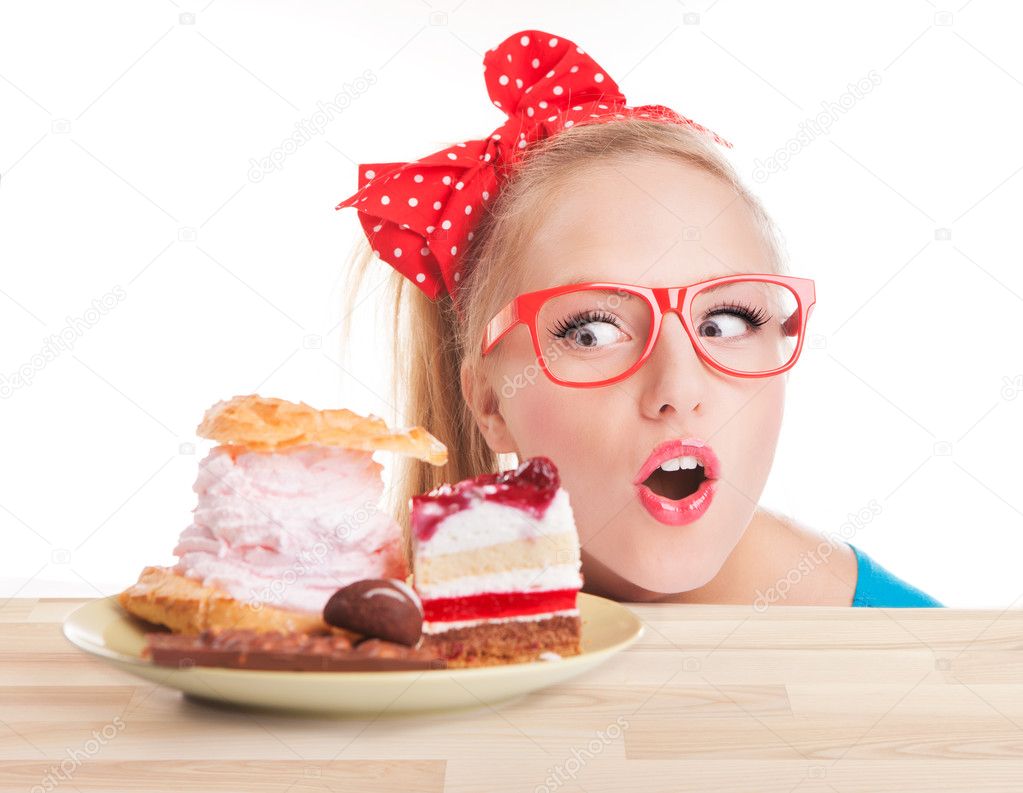 Ou sibi tantasyon toupatou...
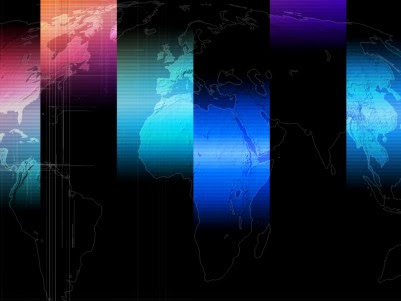 NAN NOUVO VWAYAJ SA NAN LAVI A
OU BEZWEN ÈD
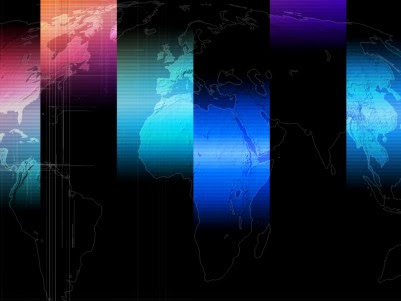 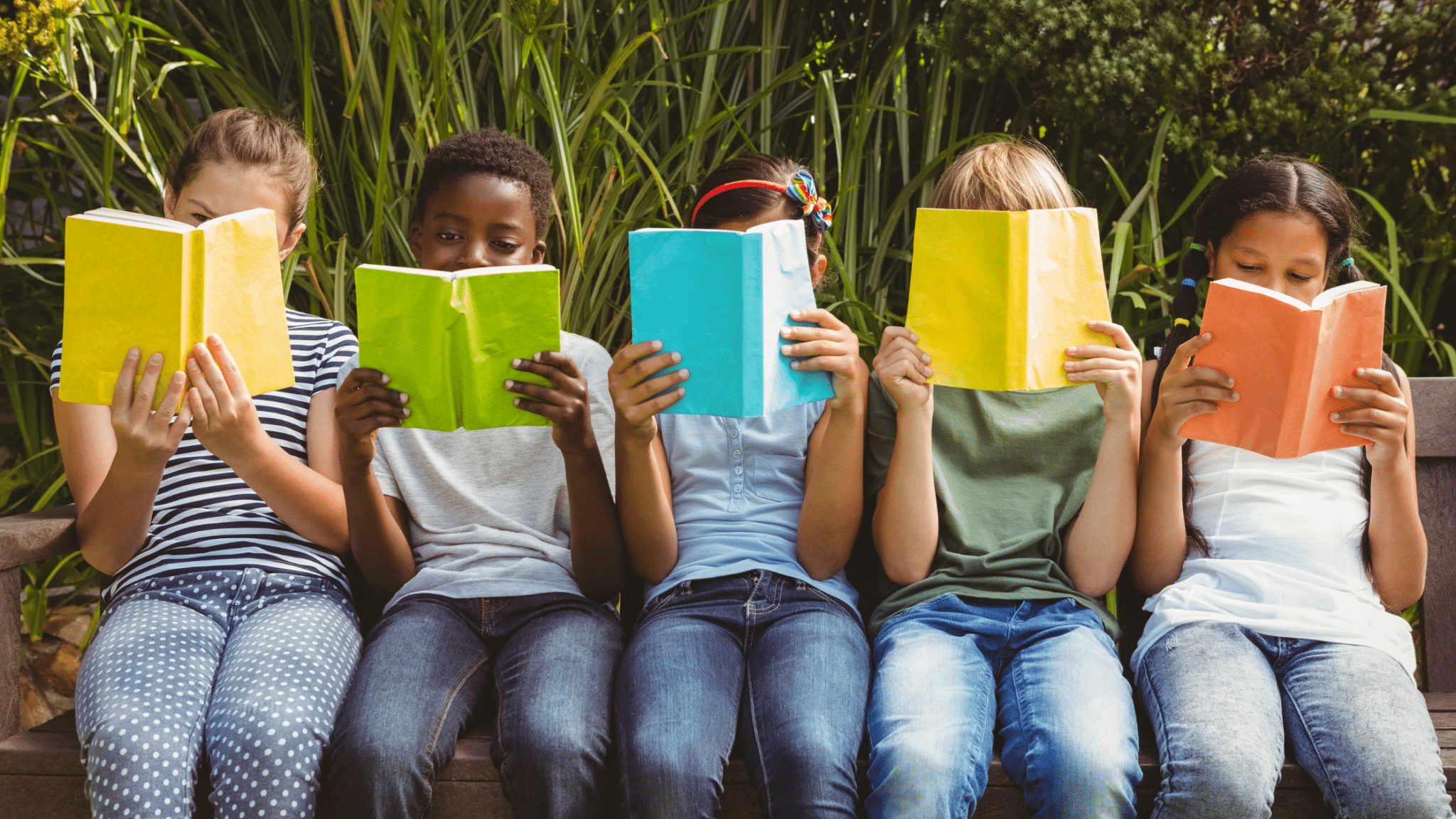 POU BONDYE
POU ZANMI KWAYAN YO
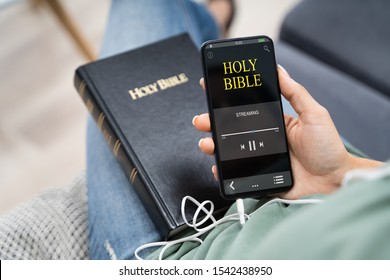 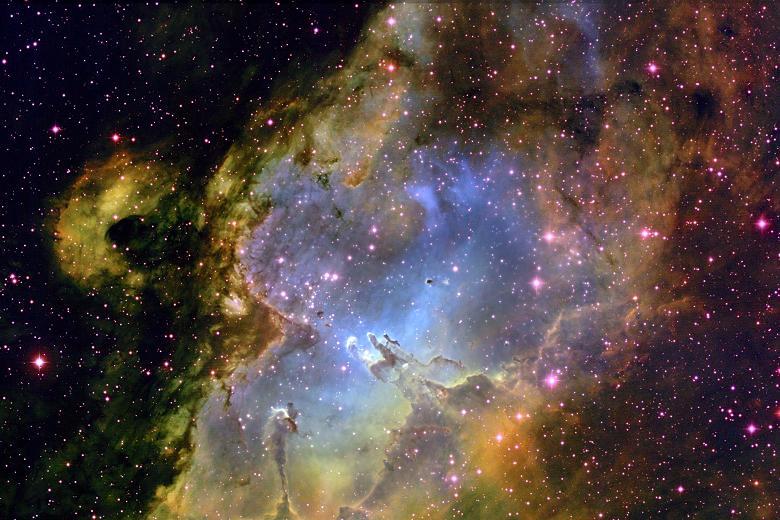 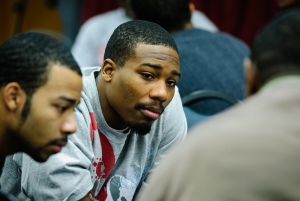 NAN LÒT RESOUS YO
NAN BIB LA
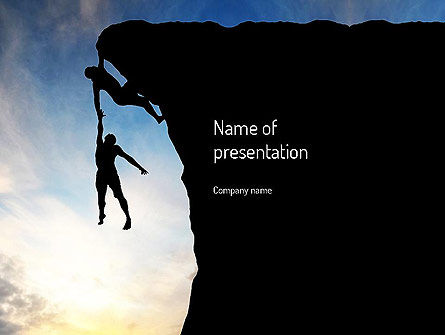 SE POUTÈT REZON SA A, NOU KREYE
DOSYE A
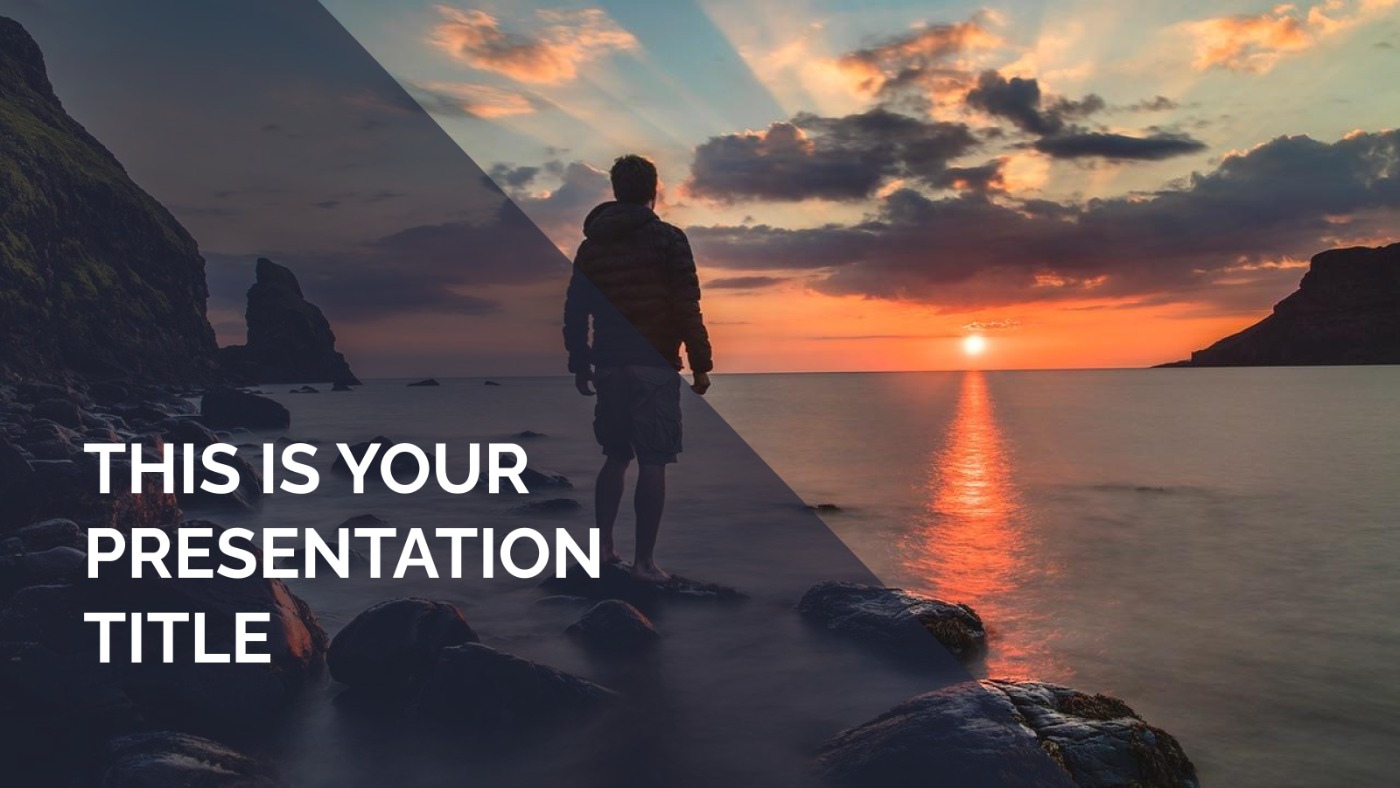 NAN ANE 2022 A
A DOSYE LA PRAL SIPÒTE
PAKOU GRAS LA
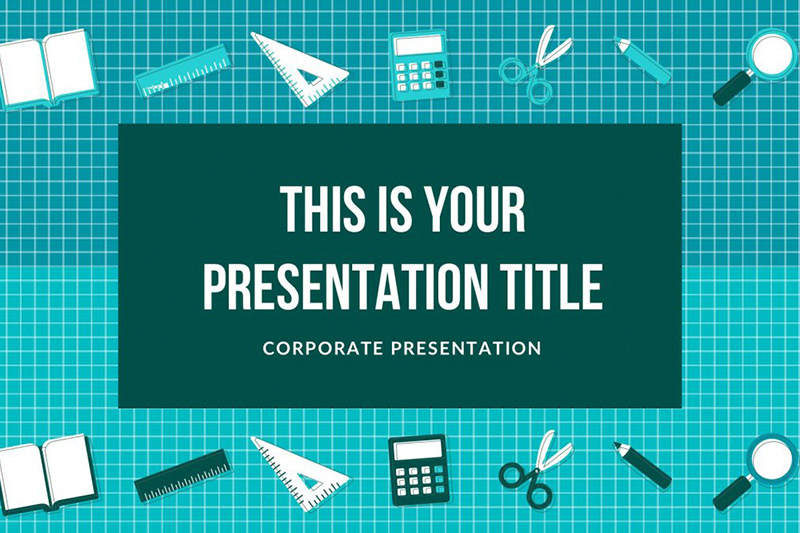 DOSYE A
SE YON BON RESOUS
POU MINISTÈ
MEDFDI YO
AVÈK ANPIL RESOUS POU FANM YO
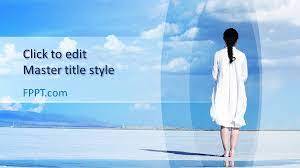 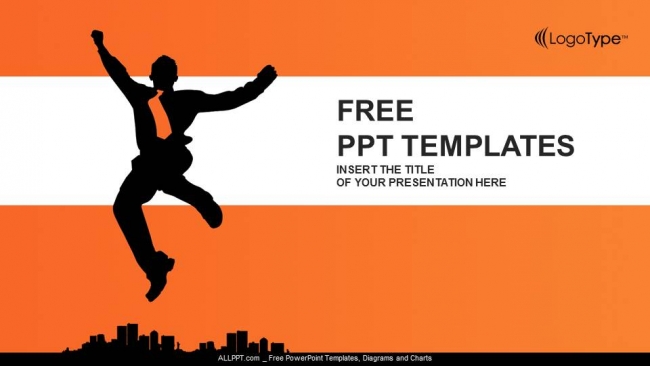 ANPIL RESOUS POU MESYE YO
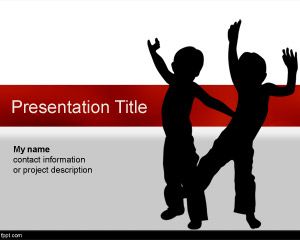 ANPIL RESOUS POU TI GASON AK TI FI
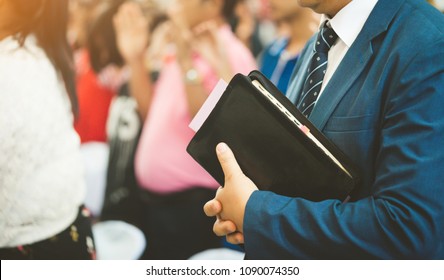 ANPIL RESOUS POU PASTÈ YO
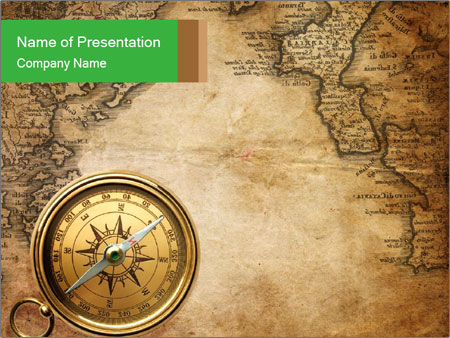 KI KOTE W TA RENMEN ALE L. . .
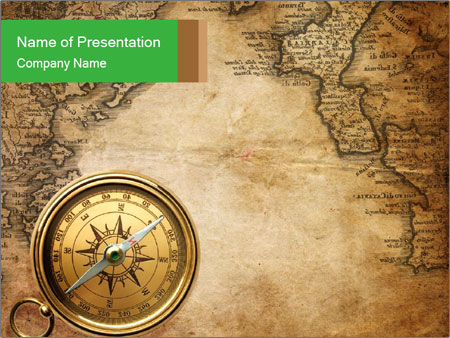 DOSYE A 
KAPAB EDE 
W RIVE
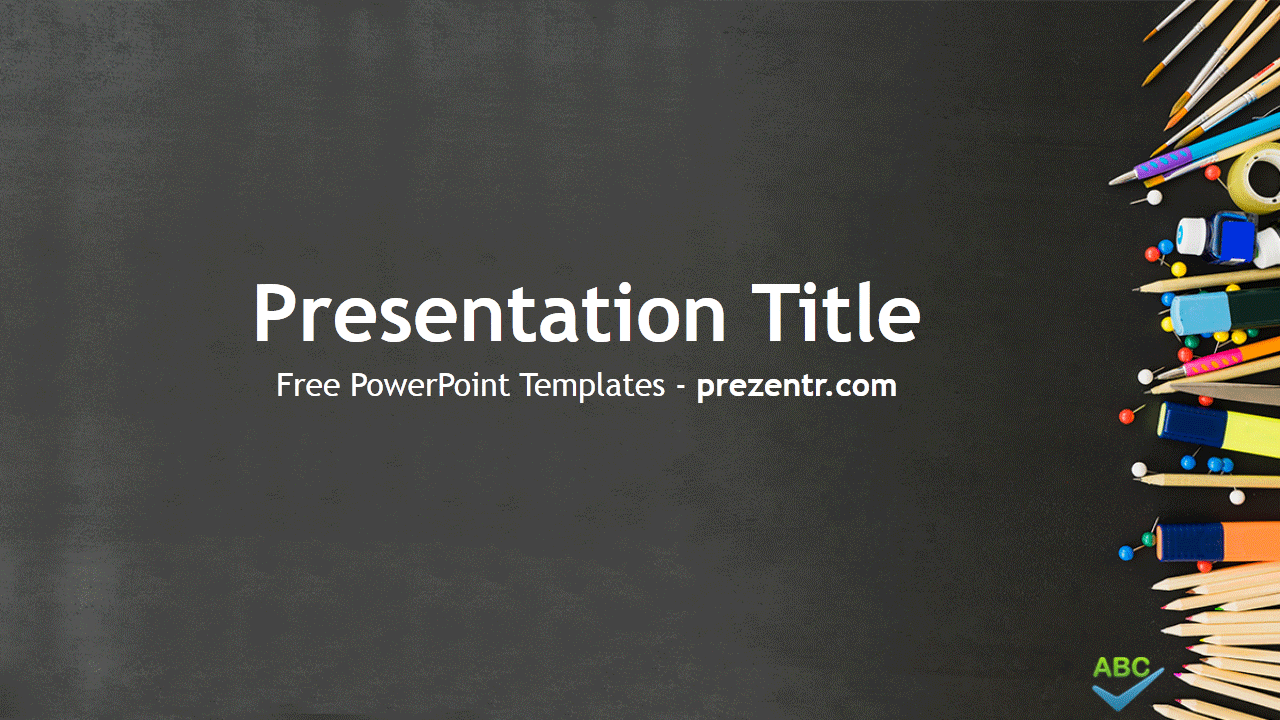 DOSYE A 
OFRI 
ANPIL RESOUS KI KAPAB TELECHAJE GRATIS

Nan Lang
Espanyòl, Anglè, Fransè Ak Kreyòl Ayisyen
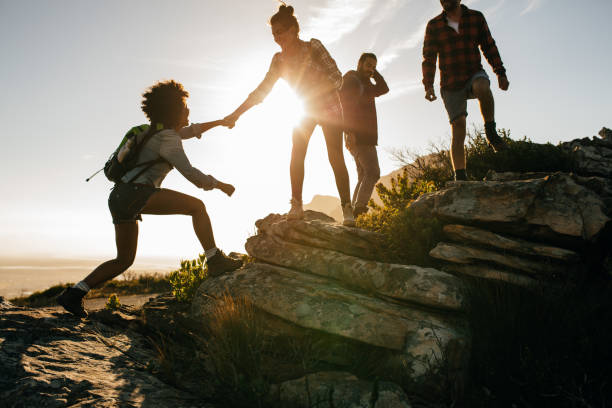 DOSYE 
SIPÒTE CHENINMAN LAGRAS OU A.
DOSYE … 
Pou
Kelkeswa kote ke Cheninman Lagras
La pran w!
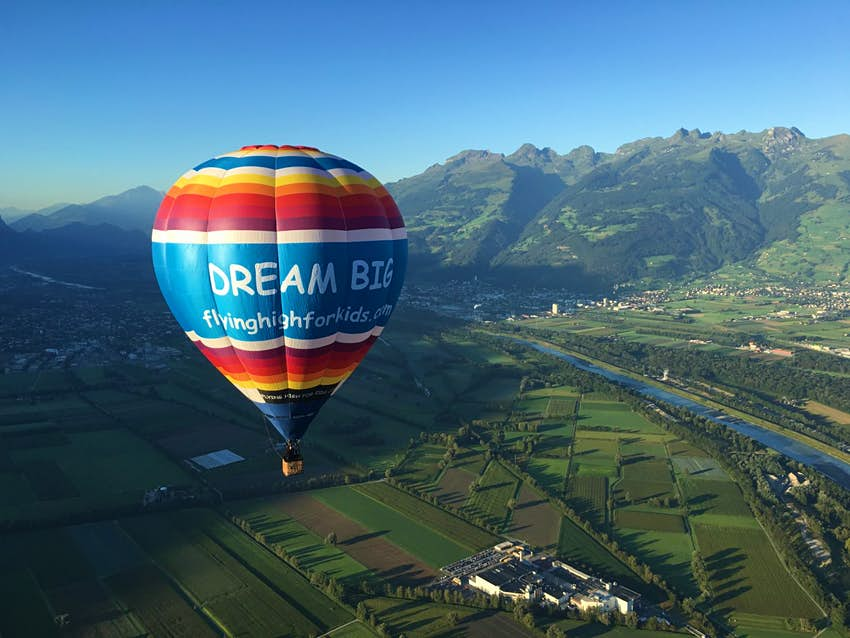 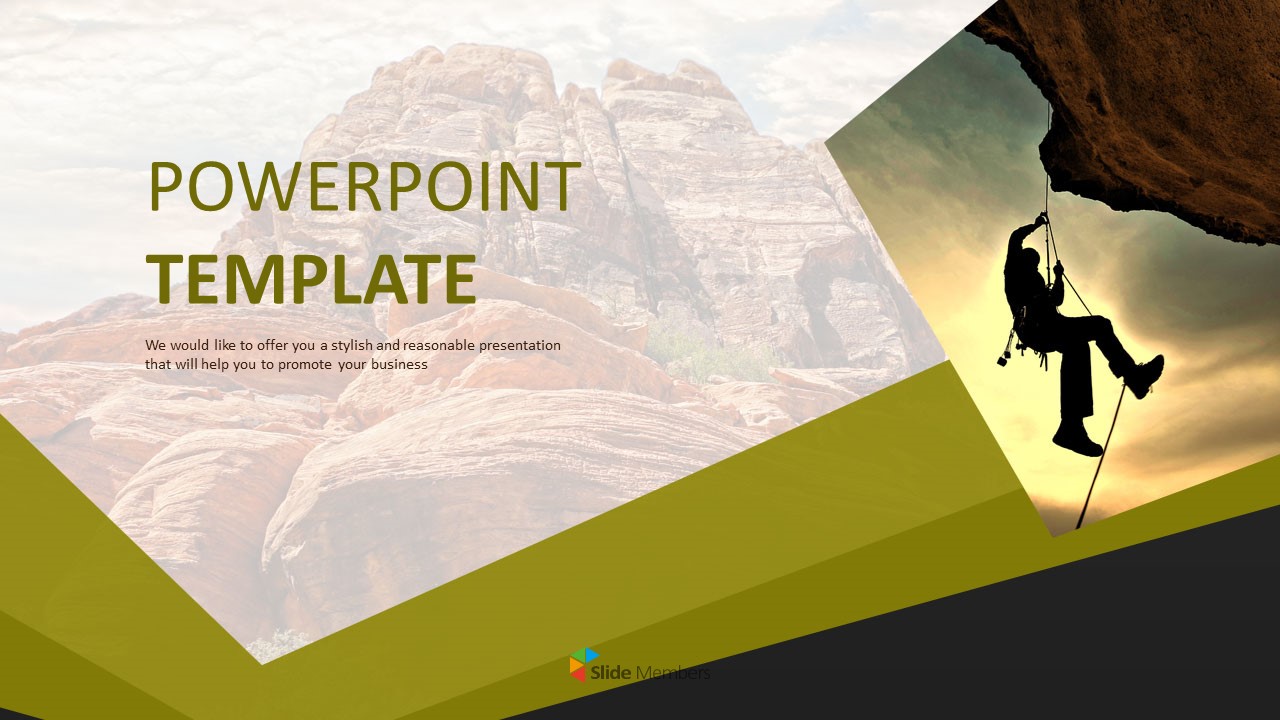 Telechaje 
DOSYE A
2022 
NAN
MieddRecursos.MesoamericaRegion.org
Men, mwen gen yon sèl bagay pou m' fè, se pou m' bliye tou sa ki dèyè m' pou m' fè jefò pou m' mete men m' sou sa ki devan m' lan. Konsa, m'ap kouri dwat devan m' sou mak kote m' prale a, pou m' ka jwenn rekonpans Bondye rele m' vin resevwa 
nan syèl la.

(Fil 3:14)
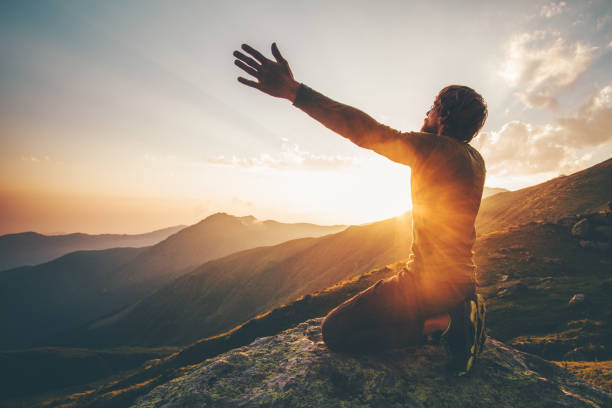 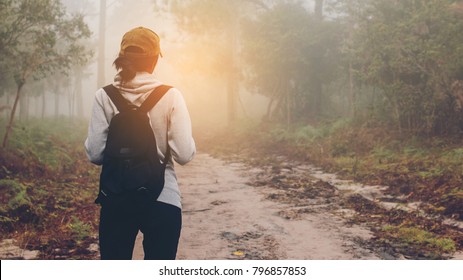 PAKOU LAGRAS LA

DOSYE A 2022
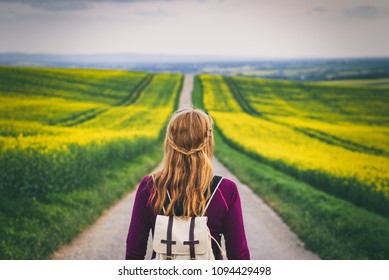 Nou va wè byento!
MieddRecursos.MesoamericaRegion.org